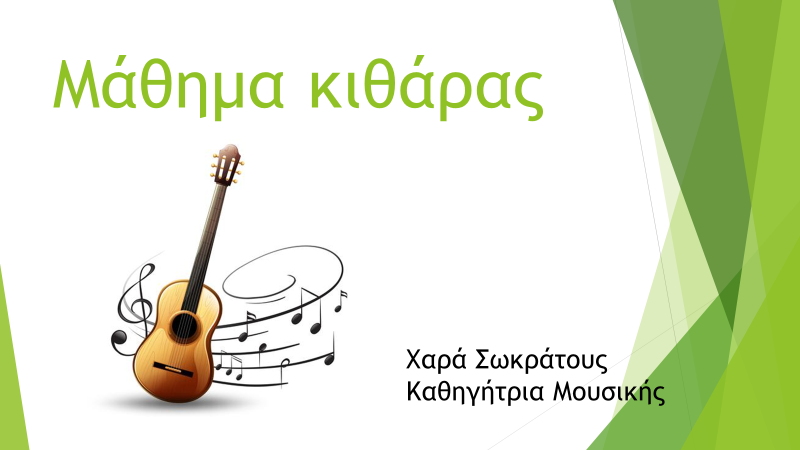 Συγχορδία Am – Λα ελάσσονα
Για να παίξουμε τη συγχορδία Λα ελάσσονα (Αm) πατάμε το 2ο δάκτυλο του αριστερού χεριού στο 2ο διάστημα της 4ης χορδής.


Ταυτόχρονα πατάμε το 3ο δάκτυλο στο 2ο διάστημα της
	3ης χορδής (νότα Λα). 


Και με το 1ο δάκτυλο πατάμε στο 1ο διάστημα της 2ης χορδής  (νότα Ντο).


Δείτε στην επόμενη διαφάνεια το βίντεο που ακολουθεί!
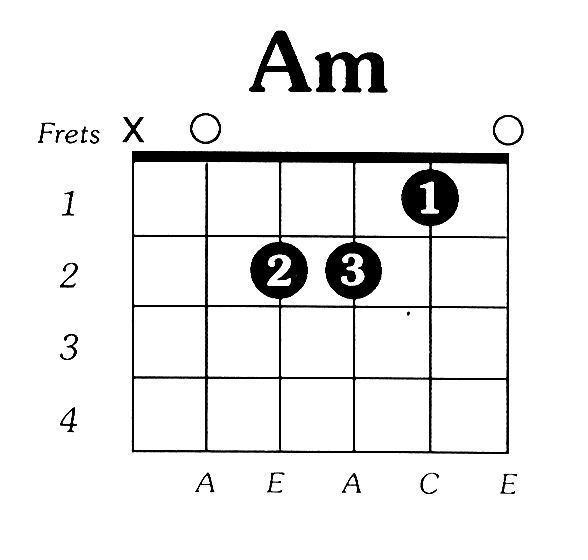 Λα ελάσσονα - Am
Ρυθμικά σχήματα
Δοκιμάστε να πατήσετε τις συγχορδίες και να παίξετε με το δεξί χέρι τα πιο κάτω ρυθμικά σχήματα.
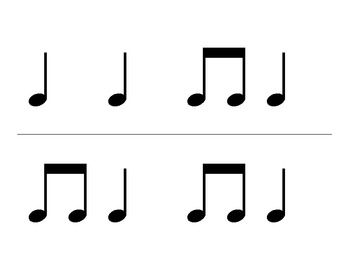 Σας ευχαριστώ πολύ!Καλή συνέχεια σε όλους!
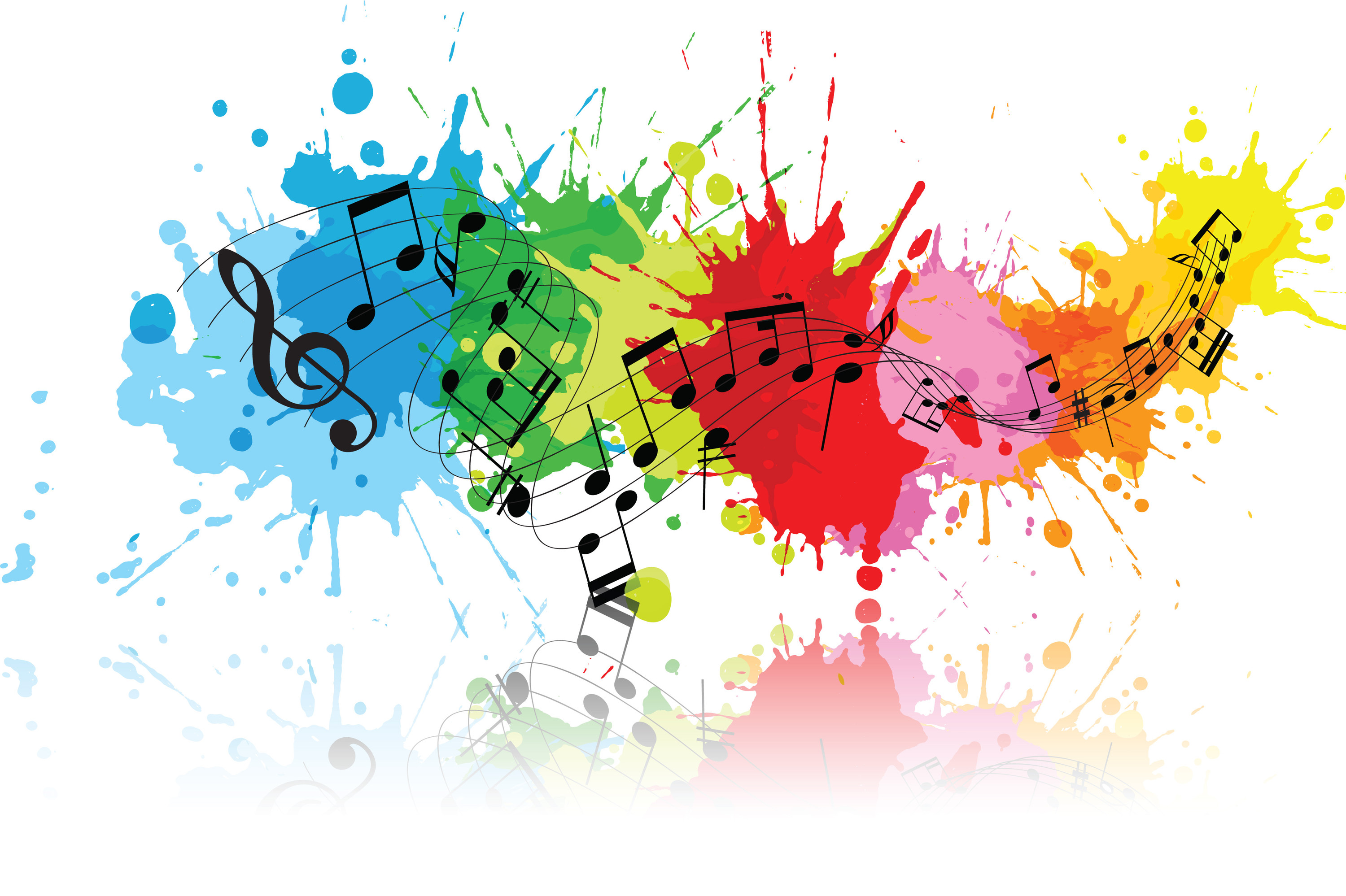